All Creatures Of Our God And King
LASST UNS ERFREUEN
8.8.8.8
3/2
Eb/Eb - DO

Verses: 4/Chorus
PDHymns.com
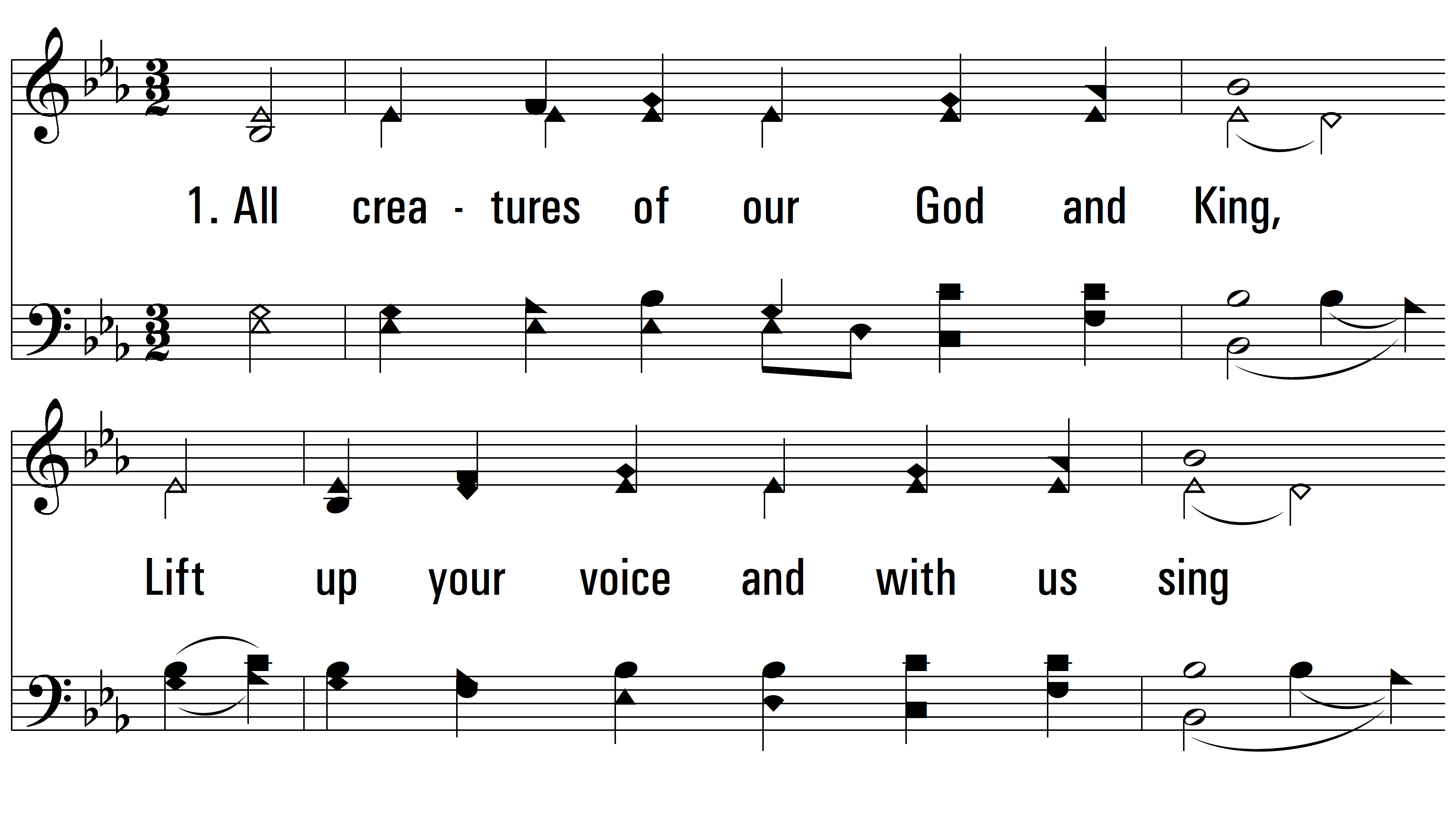 vs. 1 ~ All Creatures Of Our God And King
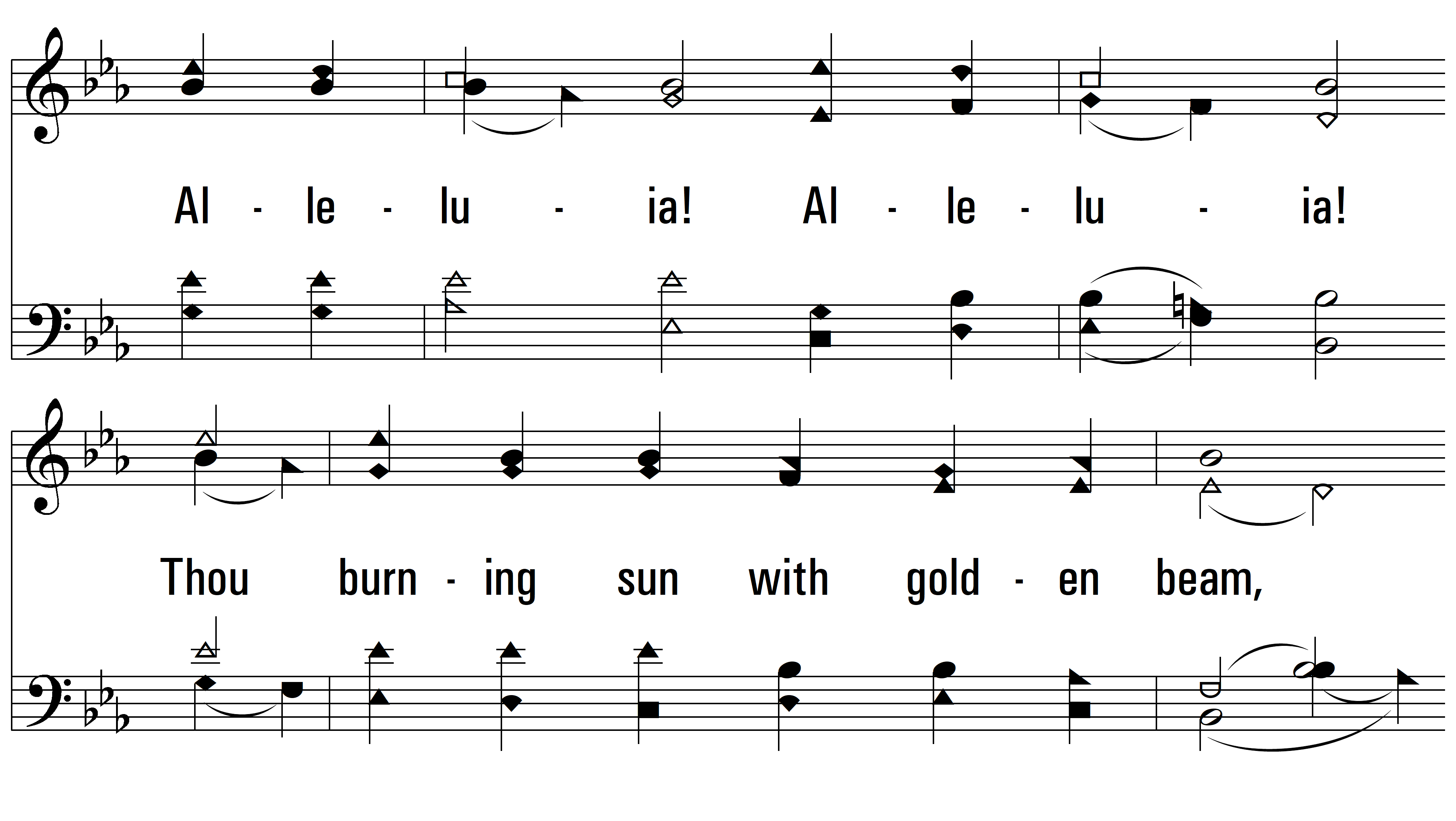 vs. 1
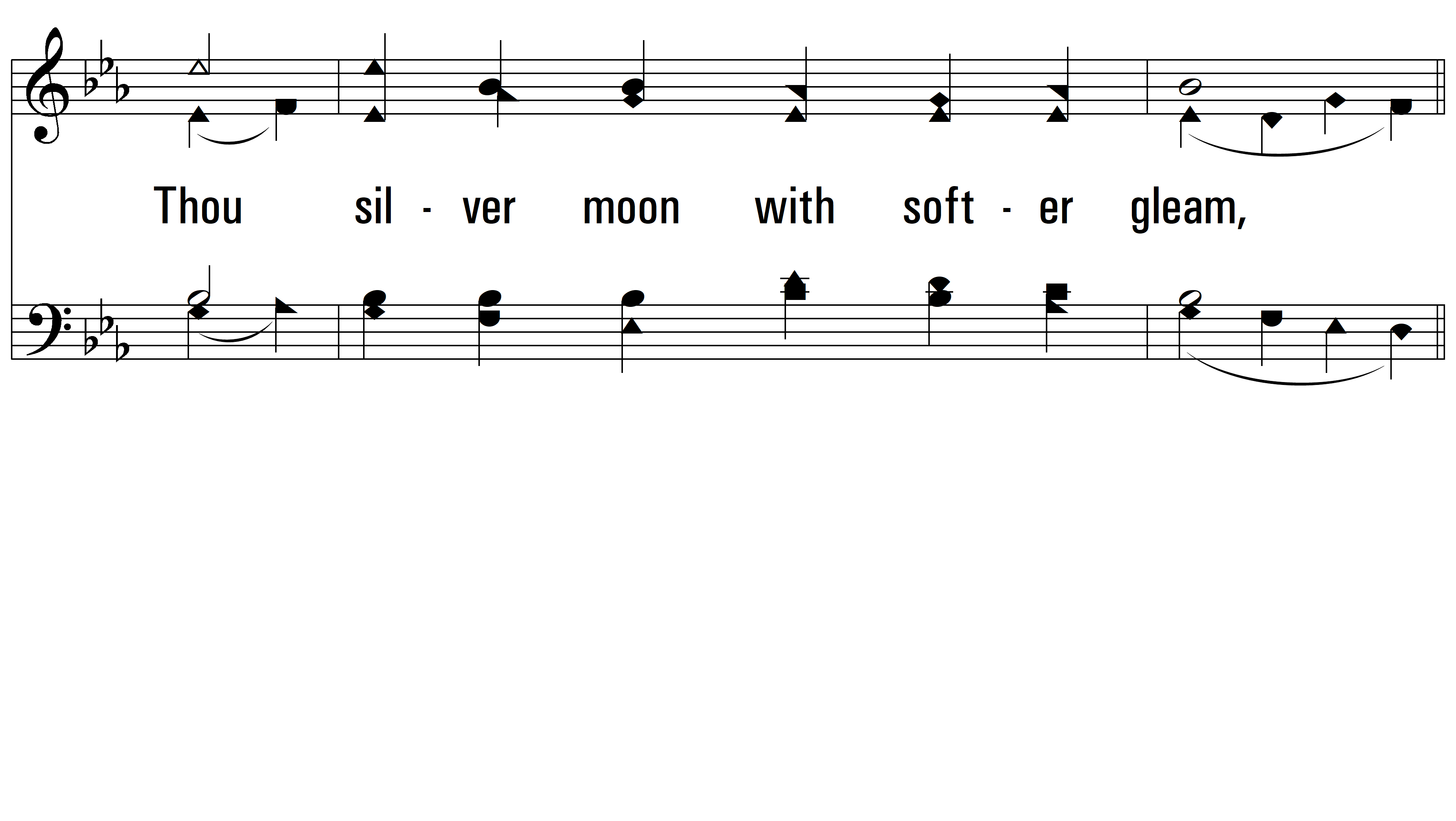 vs. 1
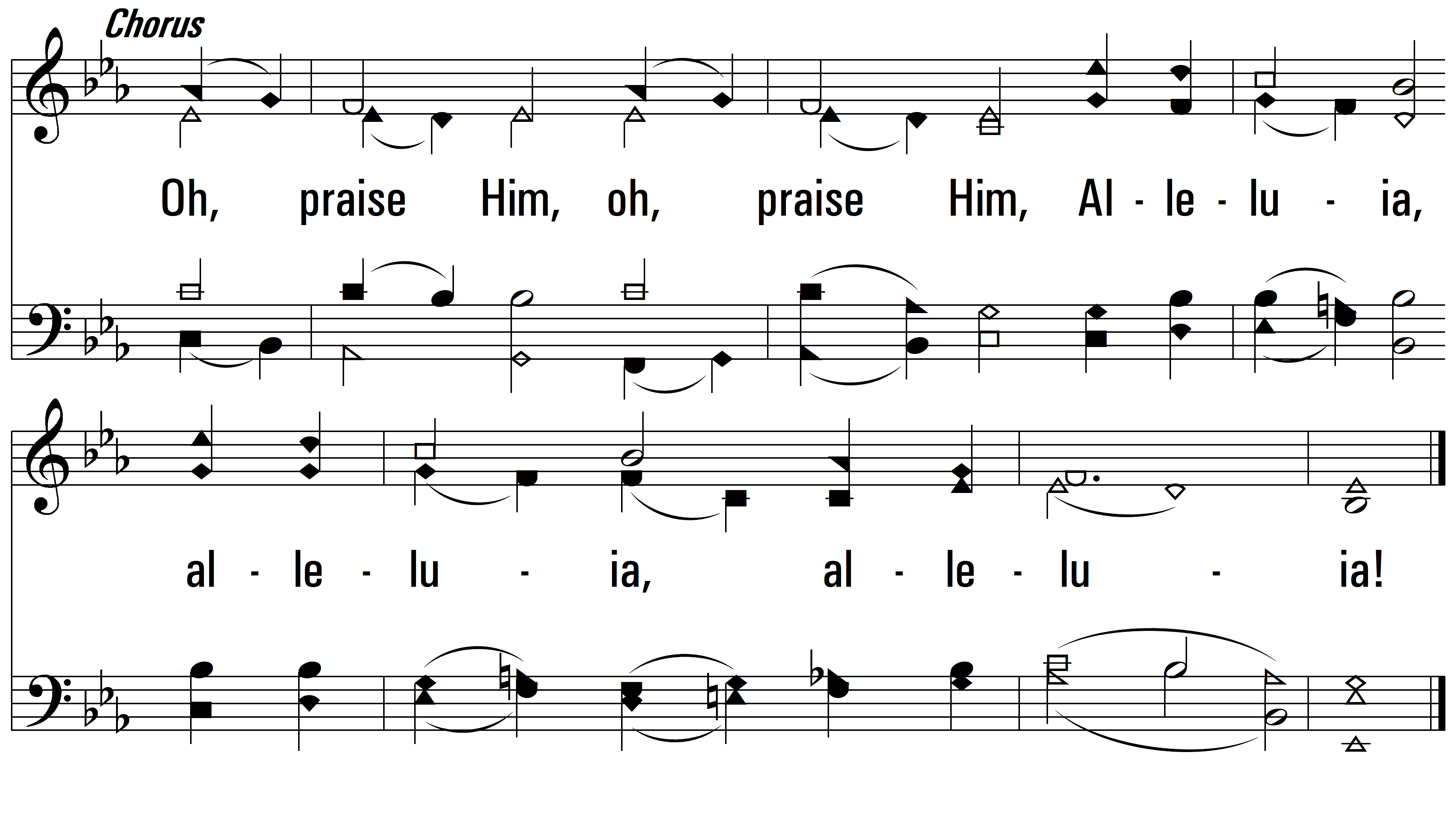 vs. 1
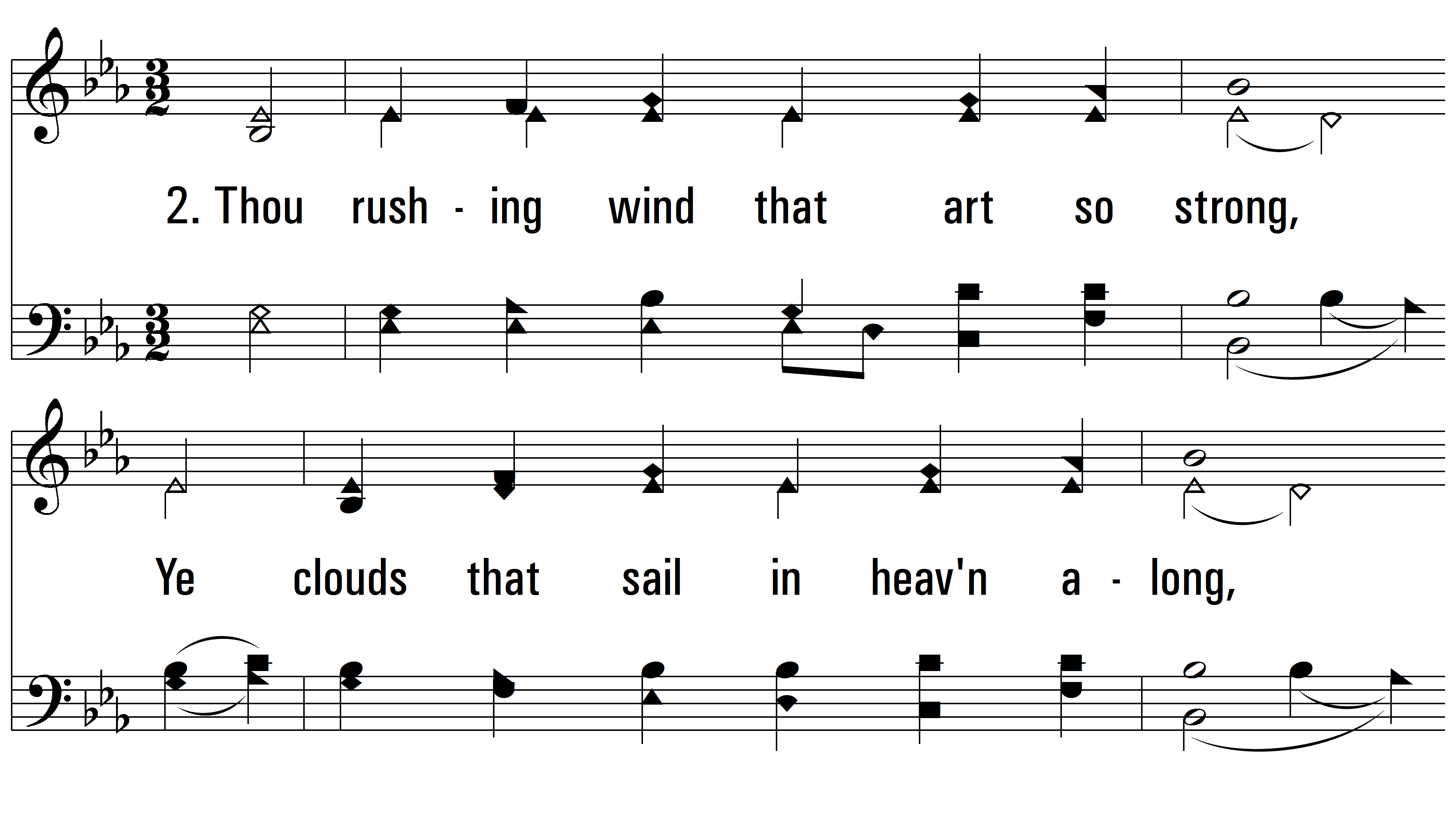 vs. 2 ~ All Creatures Of Our God And King
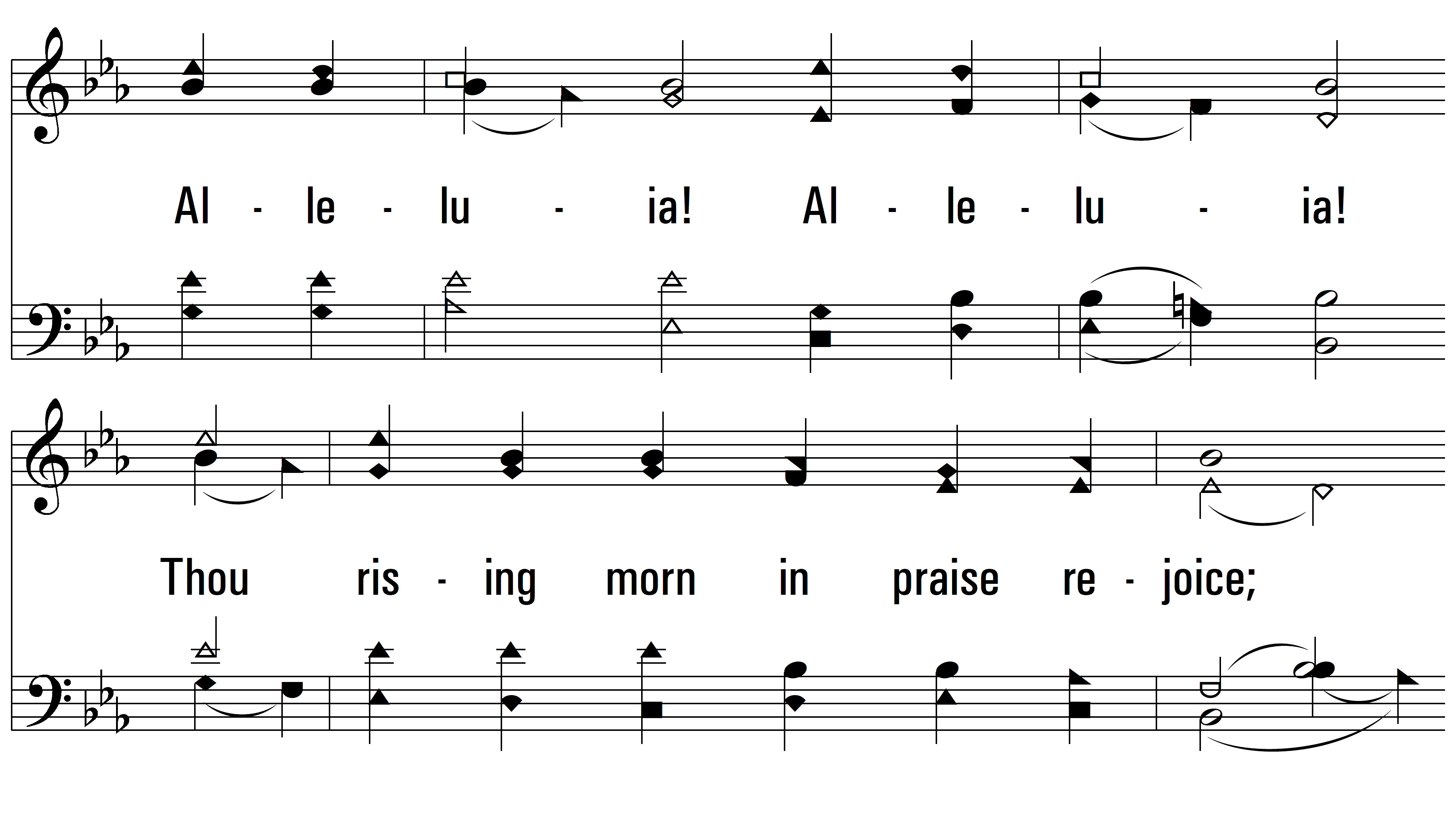 vs. 2
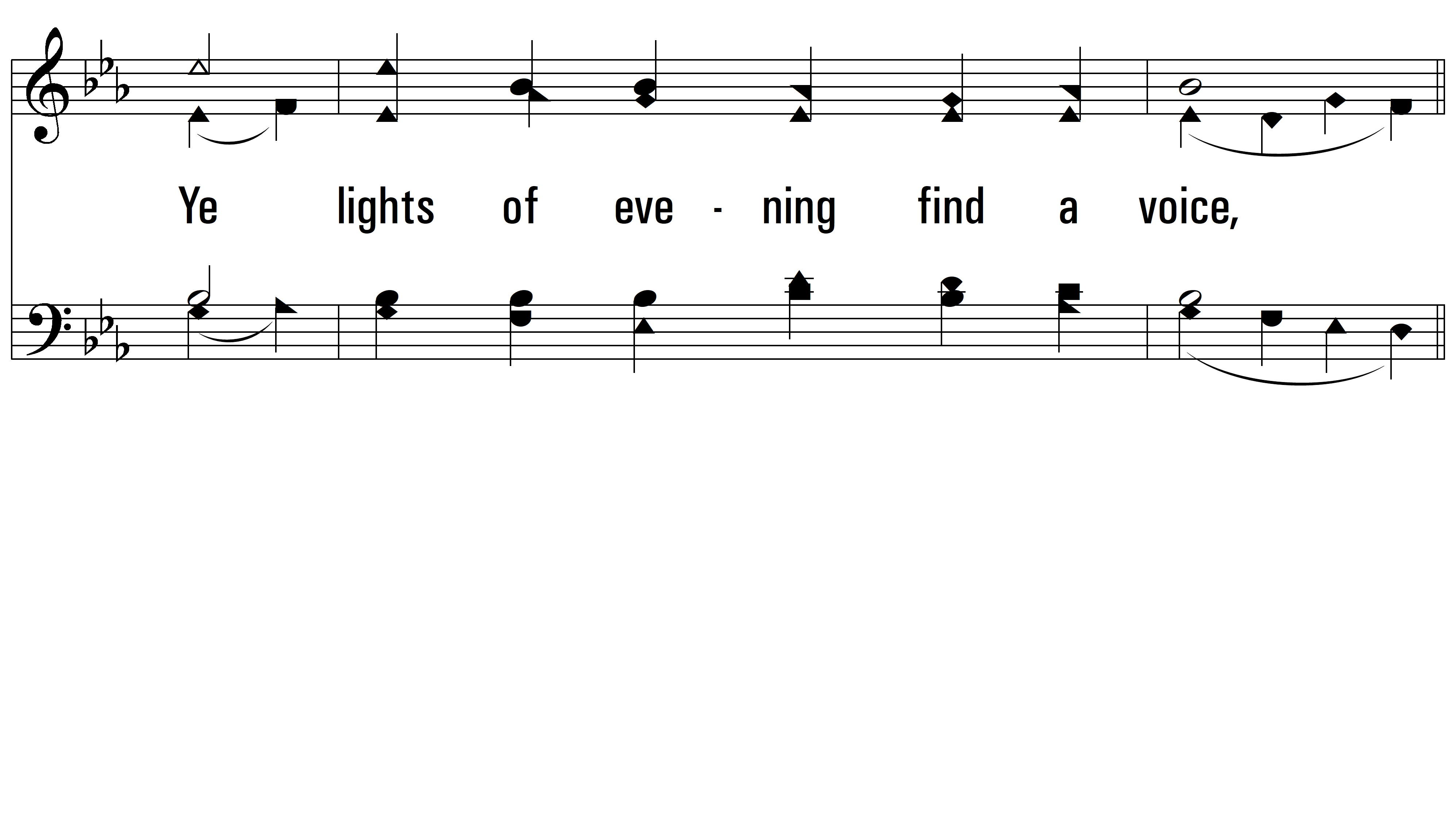 vs. 2
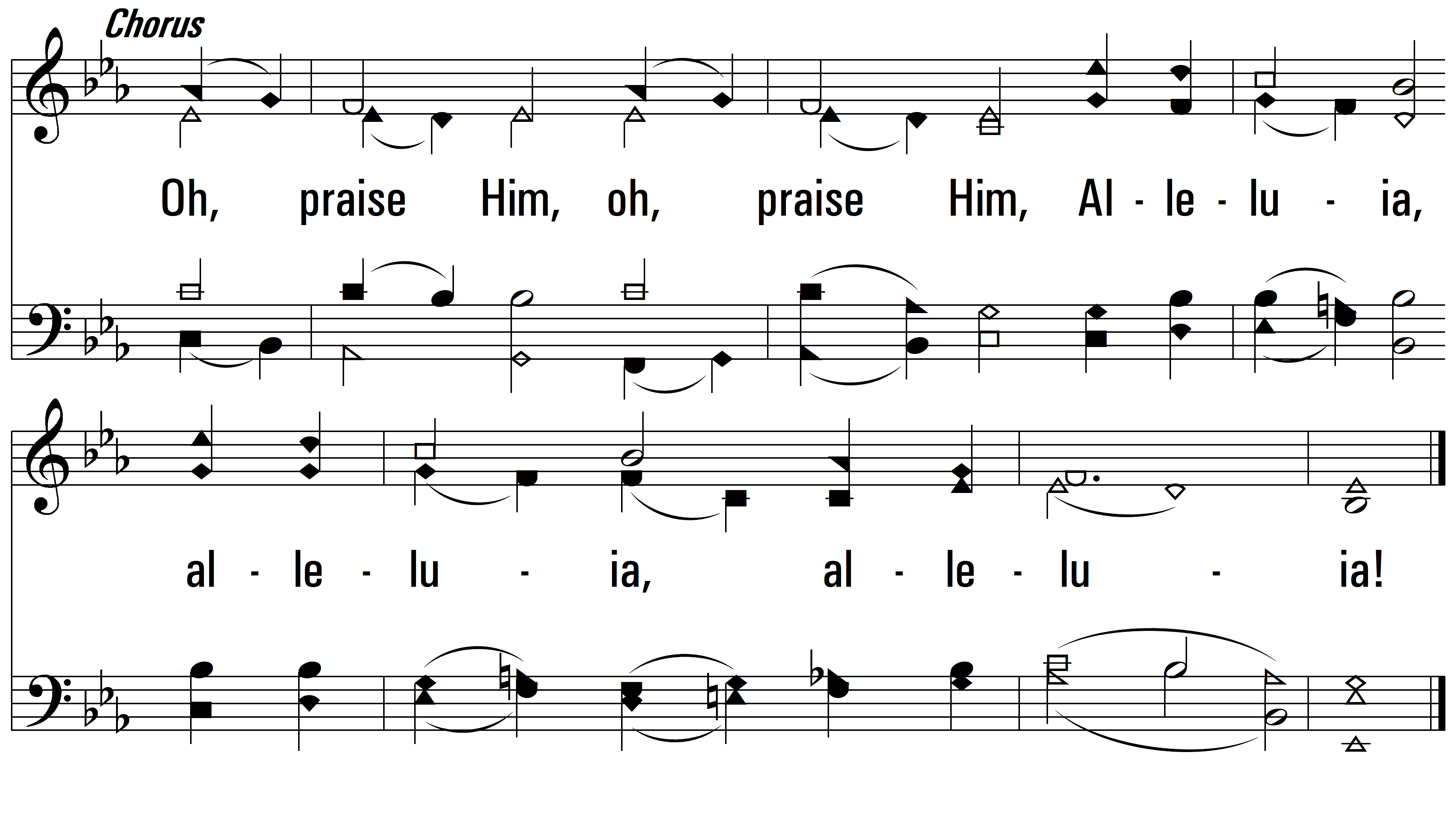 vs. 2
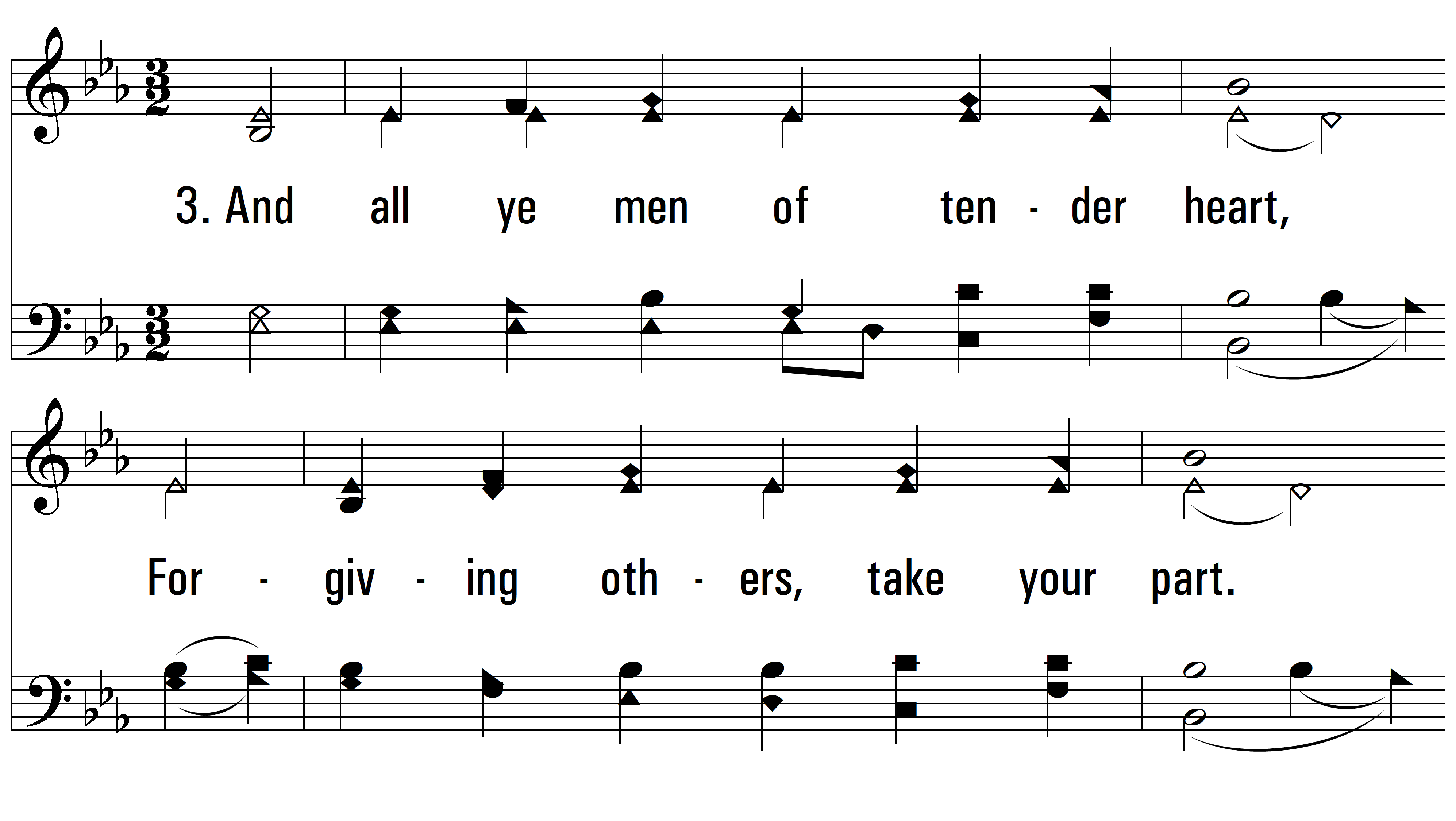 vs. 3 ~ All Creatures Of Our God And King
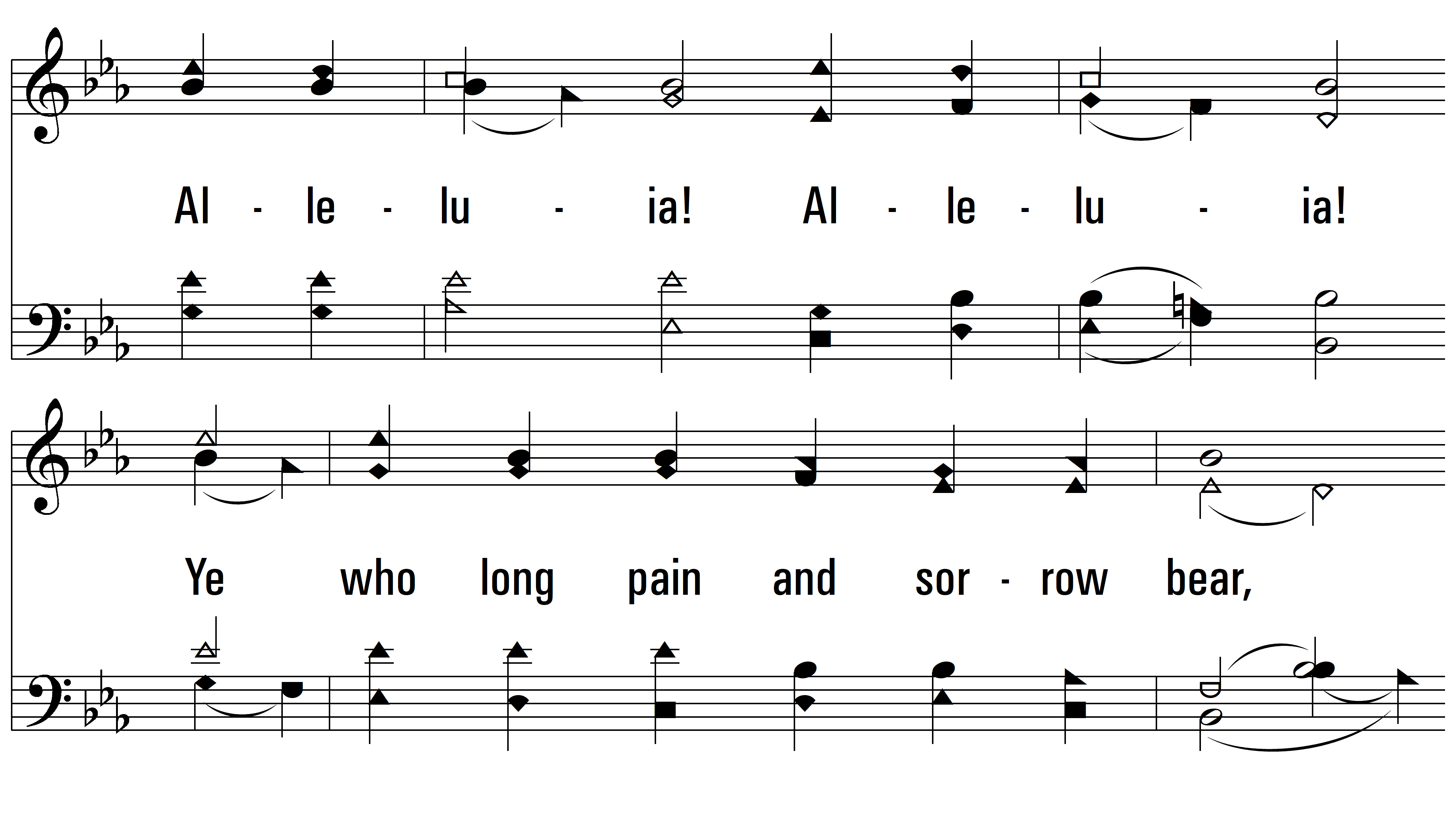 vs. 3
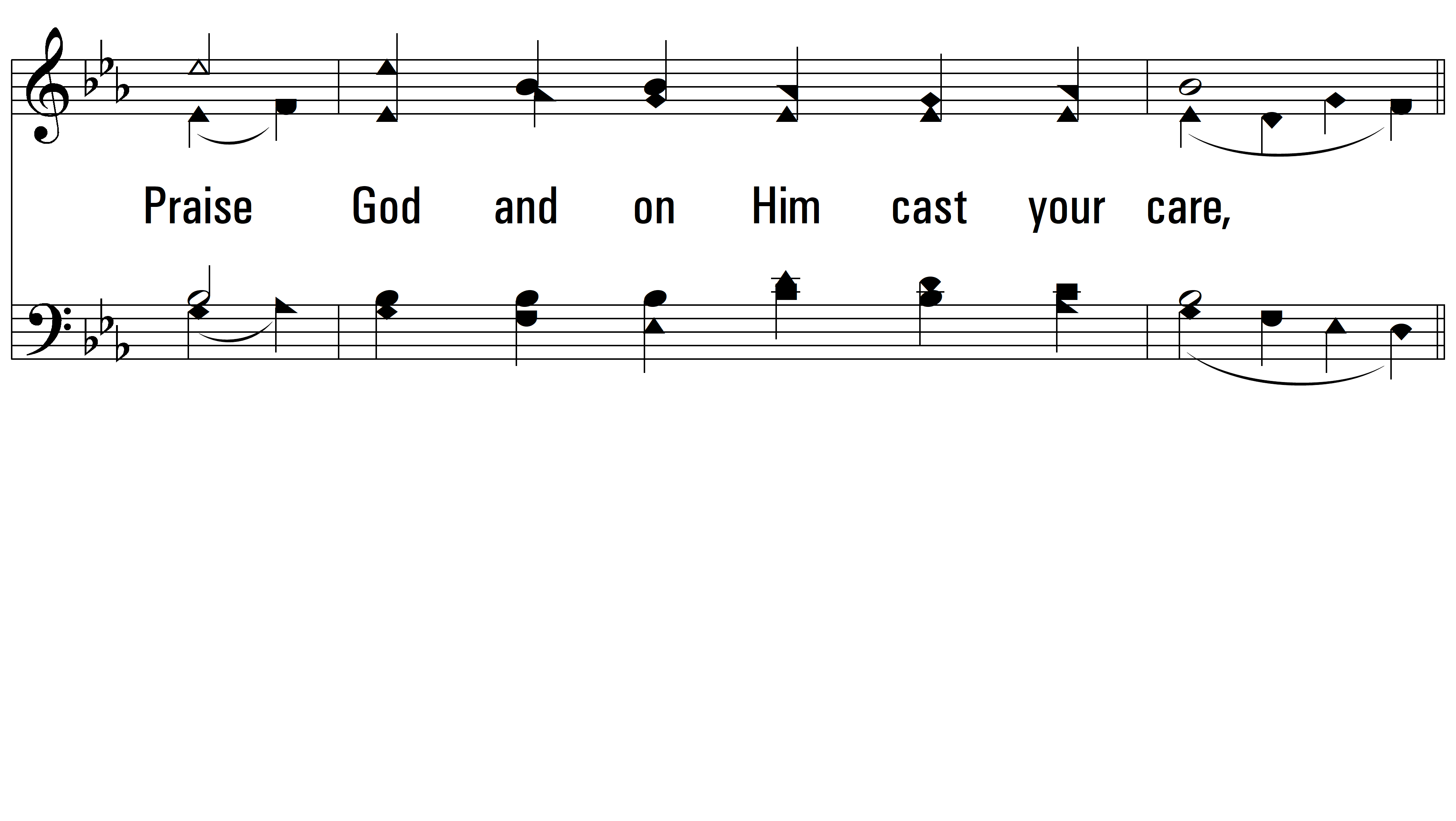 vs. 3
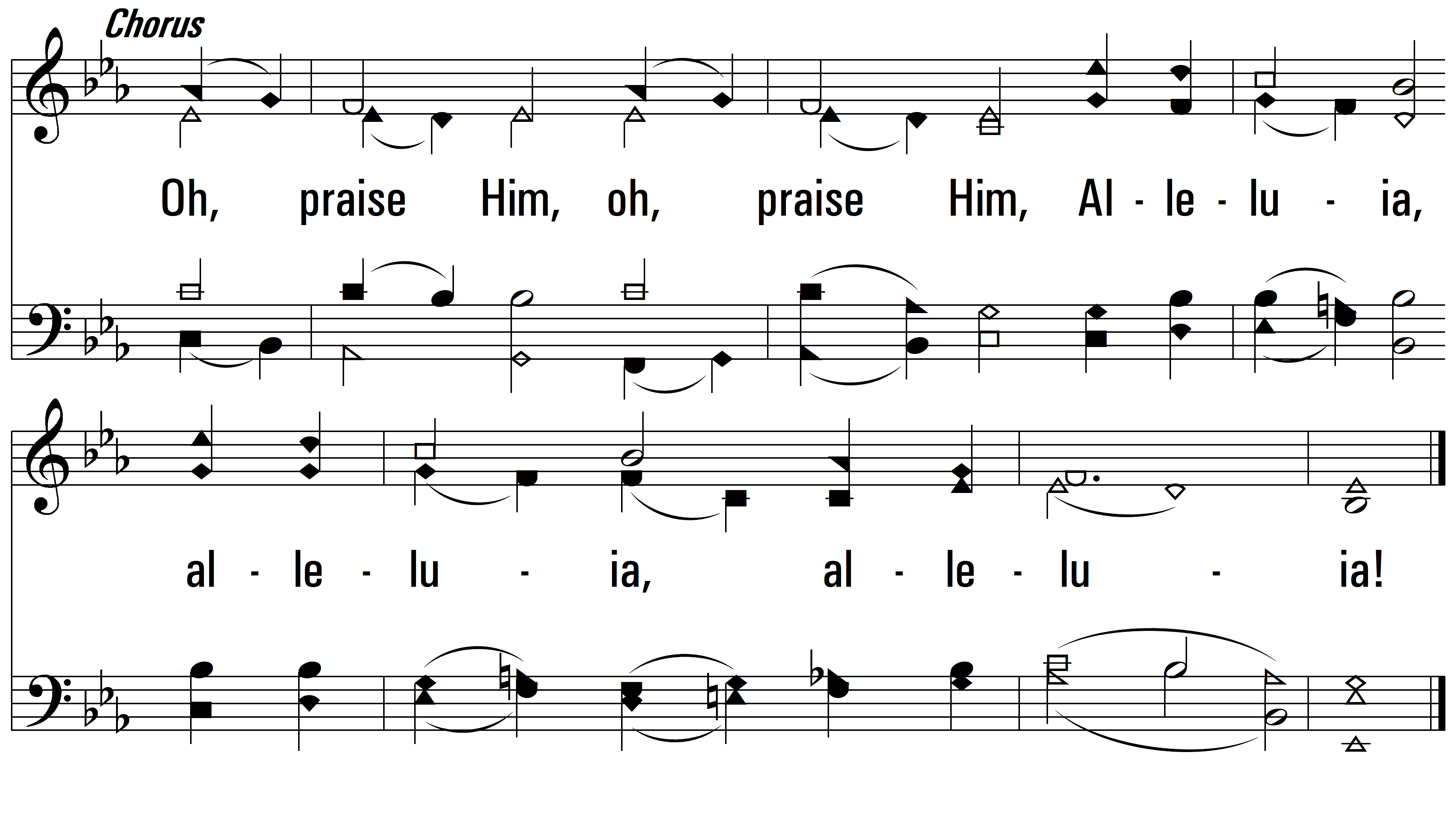 vs. 3
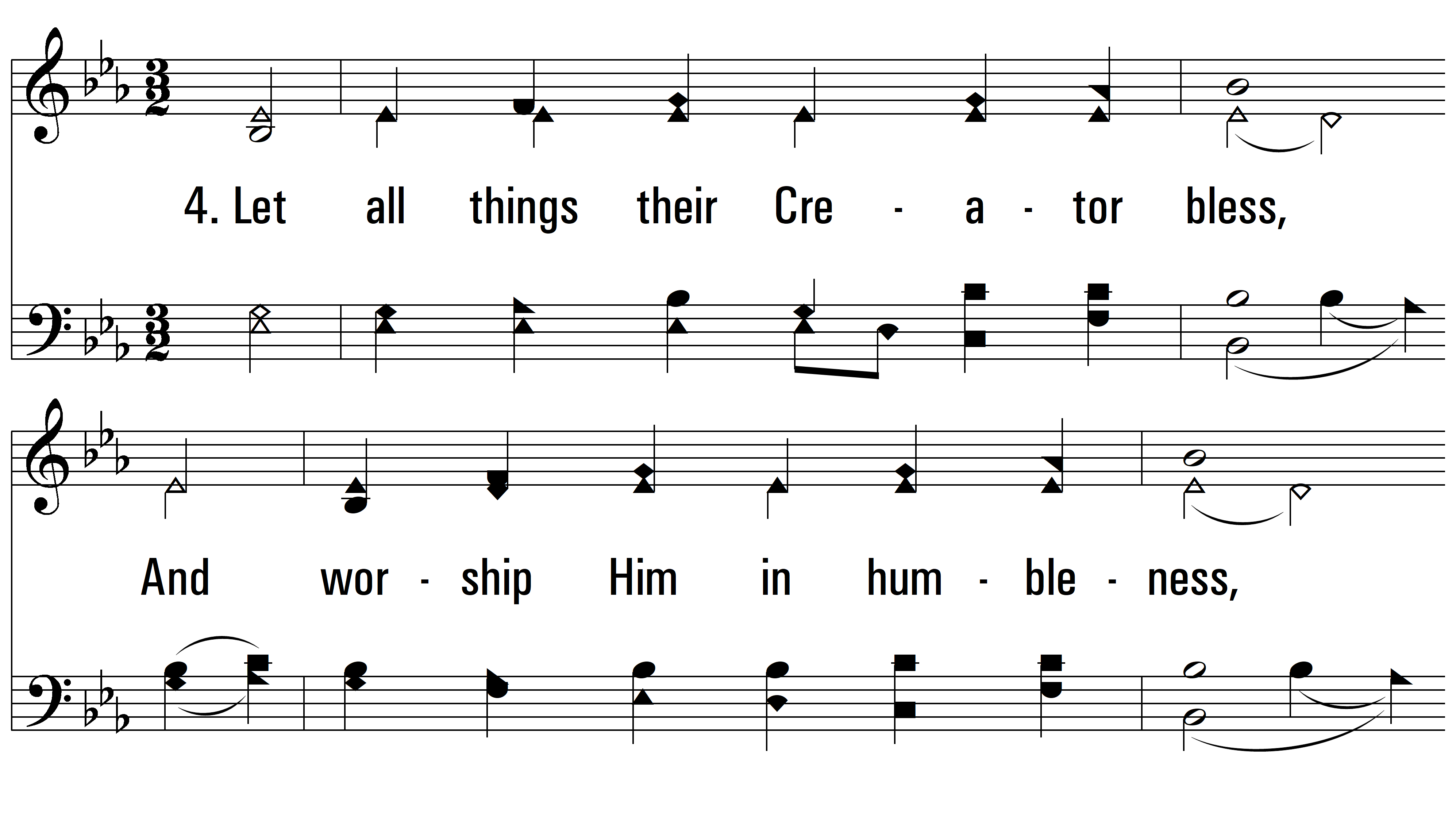 vs. 4 ~ All Creatures Of Our God And King
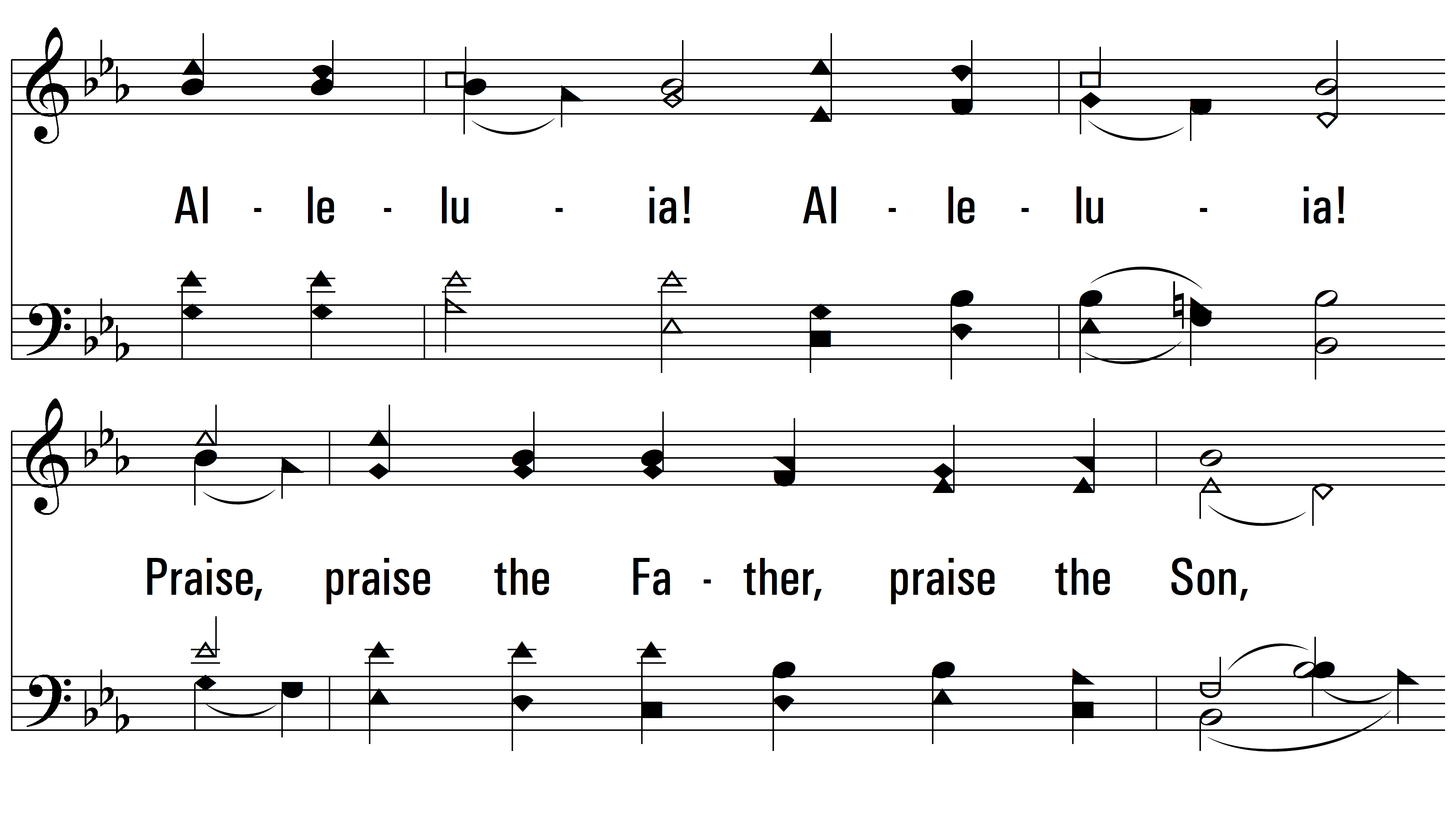 vs. 4
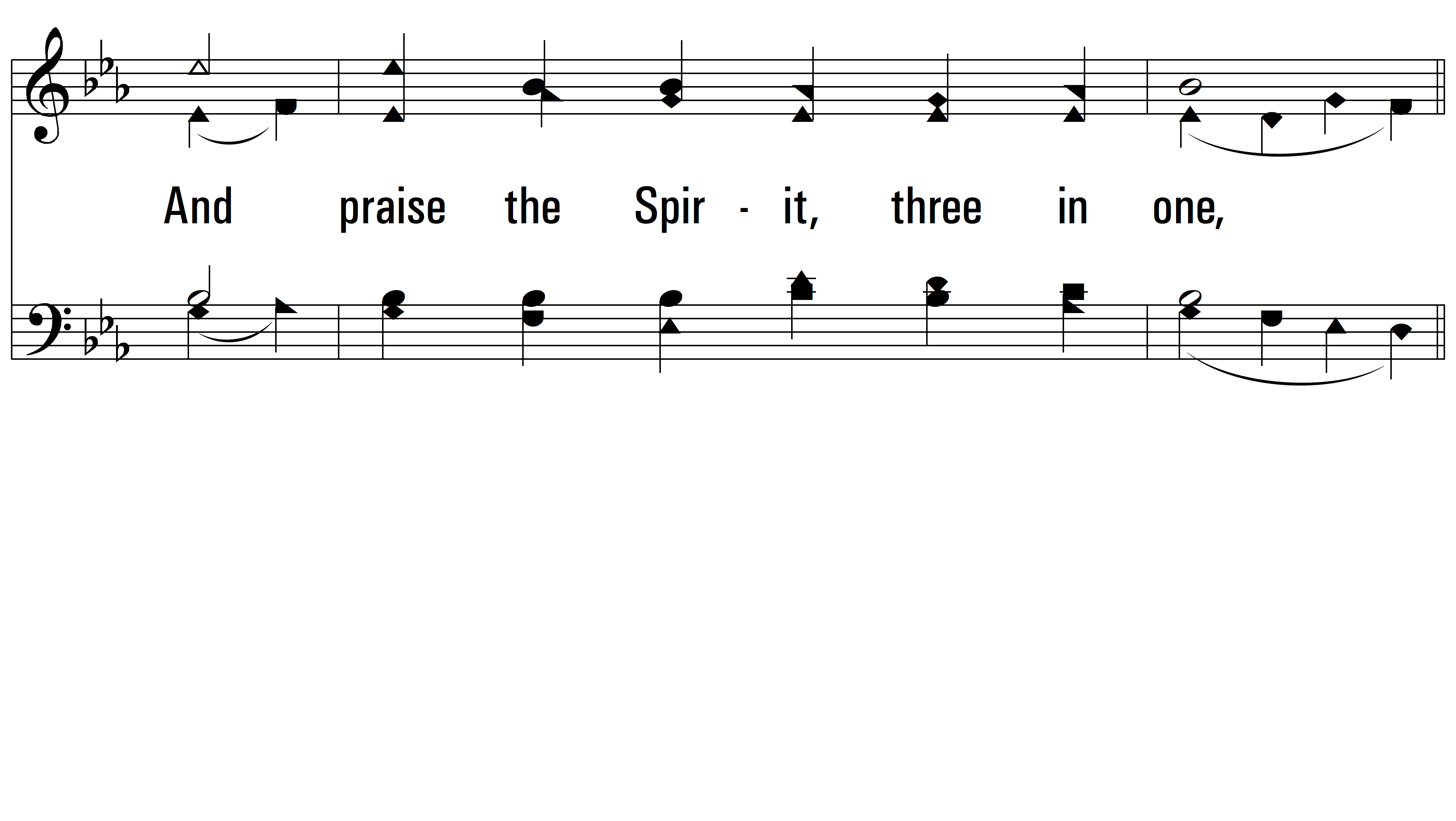 vs. 4
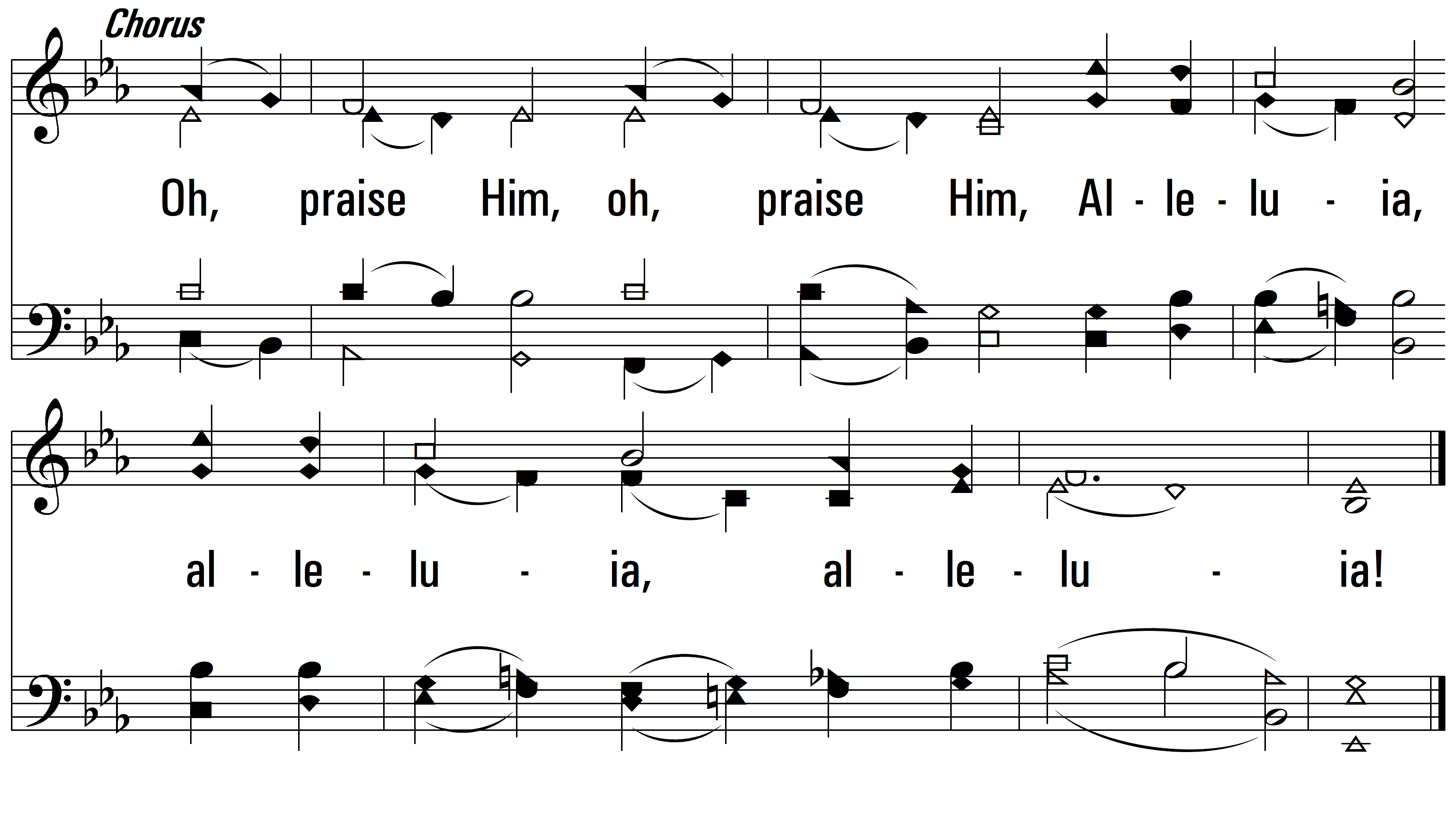 END
PDHymns.com
vs. 4